Тема: Радиационные поражения при ЧС. Острая лучевая болезнь
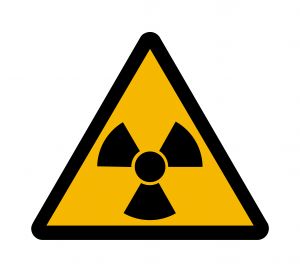 ГАПОУ   «Балаковский  медицинский колледж»
преподаватель  дисциплины  «Медицина катастроф»
Г.В. Елисеева
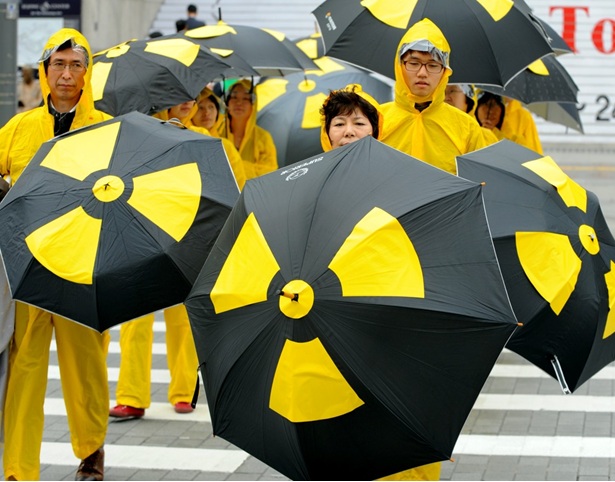 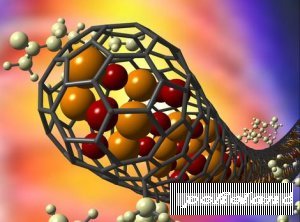 Подготовлена для теоретического  занятияМотивация:
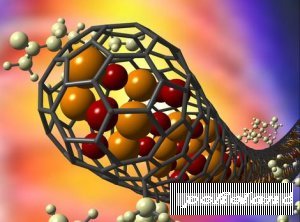 - изучение данной темы по  выполнению требований  программы  Государственных образовательных стандартов
- знать последствия и действия  при аварии на АЭС,   ввиду нашего проживание  в 30 км зоне,  зоне  возможного опасного загрязнения  (согласно регламенту радиационной безопасности вокруг АЭС)
Цель:
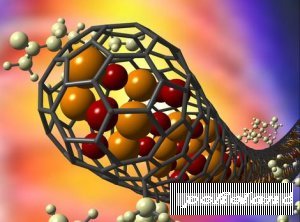 - увеличить объем теоретических знаний студентов по разделу «Радиационные  поражения»
 Задачи:
 1. Научить студентов ранней диагностике, методике оценки степени тяжести ОЛБ   
2. Освоить принципы лечения  и профилактики острой лучевой болезни.
3. Знать оказание  медицинской помощи  пораженным на догоспитальном этапе.
Радиационно-опасными объектами (РОО) называют  ядерные энергетические установки и другие объекты экономики, при авариях и разрушениях которых могут произойти массовые радиационные поражения людей, животных и растений.
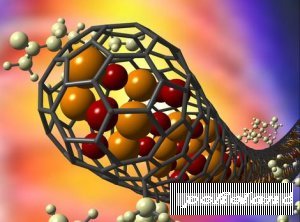 -
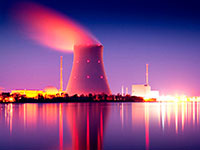 вокруг АЭС установлены следующие зоны:
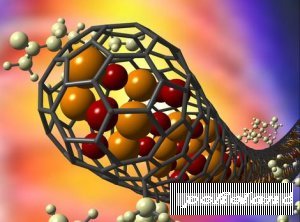 -  санитарно-защитная (радиус 3 км);
 -  возможно опасного загрязнения (30 км);
 -  наблюдений (50 км); 
 -  проведения защитных мероприятий   - 100 км
Ядерным оружием  называют боевые средства, поражающего действия   внутриядерной энергии, которая   выделяется в результате взрывных процессов деления тяжелых ядер изотопов урана, плутония и синтеза  ядер изотопов водорода.
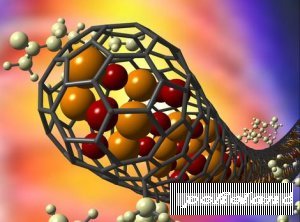 Различают следующие ядерные взрывы:
- воздушные взрыв производится на высоте   до 10 км
- высотные, взрыв на высоте 10 км. и более  км от поверхности земли
- наземные, взрыв на поверхности земли  или в воздухе на небольшой высоте,
- подземные  на некоторой глубине в земле.  
- наводные,   взрыв, осуществленный на воде
-подводные,  взрыв, осуществленный в воде на некоторой глубине
Поражающие факторы ядерного взрыва
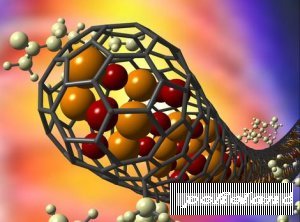 а)  ударная волна 
б)  световое  излучение 
в) ионизирующееся  излучение              
г) радиоактивное заражение
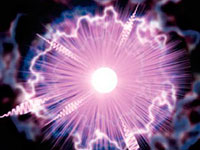 Радиоактивное заражение
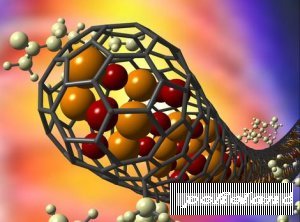 Зона А – умеренного заражения. 40 рад, на внутренней границе Д = 400 рад.
Зона Б – сильного заражения.   -  от 400 рад и до  1200 рад.
Зона В – опасного заражения.  - от  1200 рад и до  4000 рад.
Зона г – чрезвычайно опасного заражения.  4000 рад  до  7000 рад
Воздействие на людей загрязнения окружающей  среды  (в первые часы и сутки после аварии) определяется:
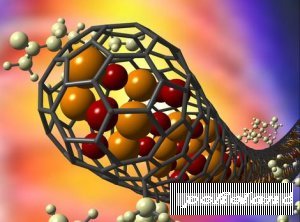 - внешним облучением от радиоактивного облака (продукты деления ядерного топлива, смешанные с воздухом), 
- внутренним облучением    вследствие вдыхания радиоактивных веществ из облака, 
 - за счет загрязнения поверхности тела человека этими веществами,  продукты деления   из радиоактивного облака) 
- радиоактивных выпадений на местности (продукты деления, выпадающие из радиоактивного облака),
Мероприятия по защите населения при радиационной обстановке:)
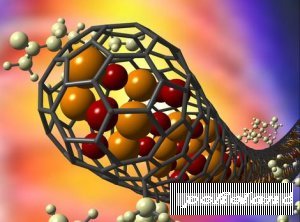 1.  Укрытие населения в бомбоубежищах, противорадиационных укрытиях,  и  домах, с проведением  герметизации помещений (отключение вентиляции, плотное  закрытие  и оклеивание    окон и дверей, вентиляционных отверстий и дымоходов), на период рассеивание радиационных веществ в воздух.
2.  Защита органов дыхания подручными средствами  (носовыми платками, полотенцами, ватно-марлевыми повязками
3.  Провести йодную профилактику (йодистый  калий, 5% йодную настойку, заблаговременно или в момент аварии)  с целью  предупреждения накопления радиоактивного йода в щитовидной железе.
4.  Эвакуация населения в безопасные районы  при высоких  мощностях доз  излучения, когда требуется режим защиты в течение длительного времени или ненадежности противорадиационных укрытий. 
 5.  Санитарная обработка кожи, одежды, обуви при загрязнении, с последующим радиометрическим контролем. При  необходимости проведение обработки повторно до прекращения загрязнения.
6.  Исключить потребление  загрязненных пищевых продуктов,  воды из открытых вод источников
 7. Дезактивация  загрязненной местности.
)
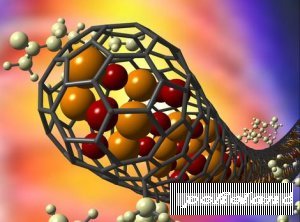 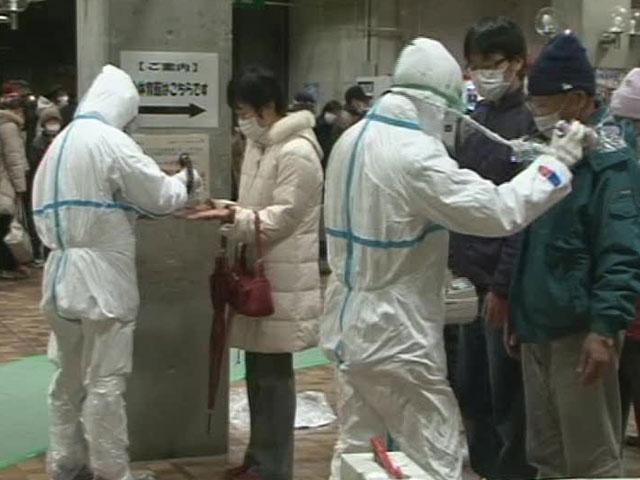 Острая лучевая болезнь
это заболевание, возникающее при однократном или  повторном  воздействии различных видов ионизирующих излучений и характеризующееся симптоматикой, зависящей от вида поражающего излучения, его дозы, времени воздействия и  локализации источника излучения.





.
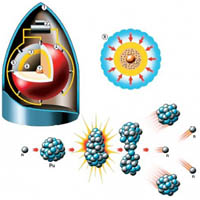 Патогенез воздействия ИИ
Молекулярный уровень
Клеточный уровень
Системный (органный ) уровень
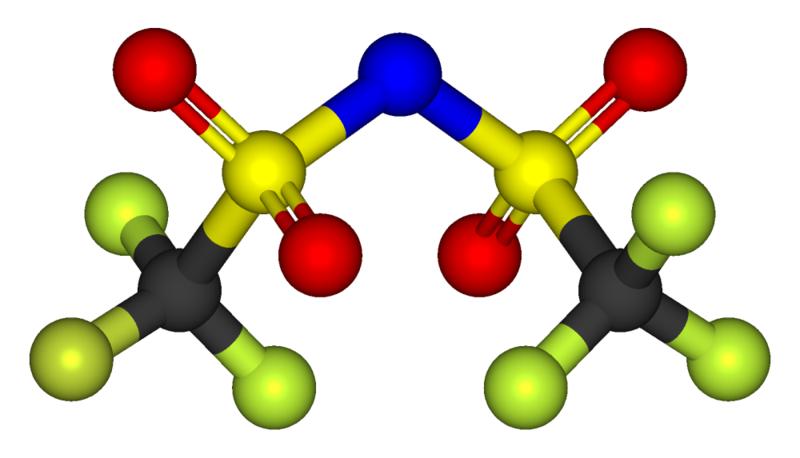 Патогенез воздействия ИИ:
Основу патогенеза лучевого поражения составляют: 
1) непосредственное действие ионизирующего излучения (прямое и косвенное) на клетки и ткани организма  с наибольшим повреждением радиочувствительных элементов; 
2) образование и циркуляция в крови токсических веществ (радиотоксинов); 
3) дезинтеграция нейроэндокринной системы, нарушение координационных влияний на внутренние органы и системы
)
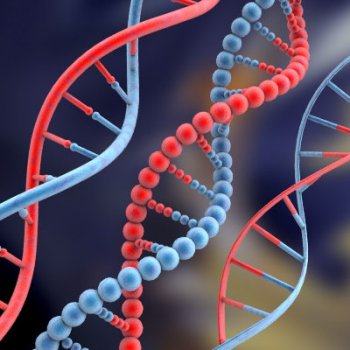 Патогенез воздействия ИИ: органный уровень
Критические органы, ткани и системы – повреждение определяет преимущественный тип лучевых реакций, специфику и время их проявления, а также значимость для выживания или гибели организма в определенные сроки после облучения
кроветворная ткань (до 10 Гр)
желудочно-кишечный тракт (10-20 Гр)
сосудистая система (20-80 Гр)
ЦНС (более 80 Гр)
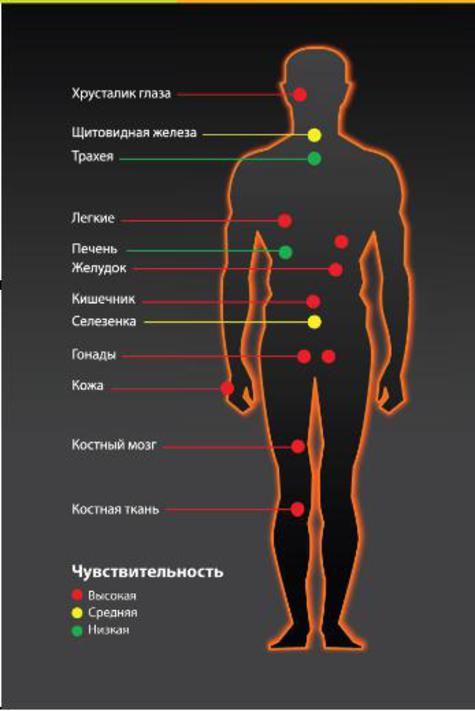 Степени тяжести лучевой болезни:
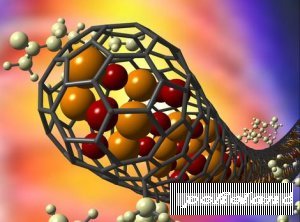 I степень   (легкая) —  доза  100-200 рад  (1-2 Гр);
II степень (средняя) —доза  200-400 рад  (2-4 Гр);
III степень(тяжелая) —доза 400 -600 рад (4-6 Гр);
IV степень (крайне тяжелая) — доза облучения     свыше 600 рад (6 Гр).
Клинические формы    ОЛБ:
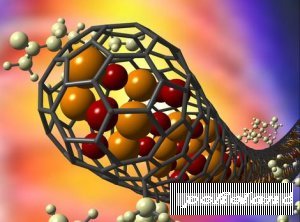 - костномозговая формы  (200-600 рад)
- переходная  -  (600— 1000 рад):  
- кишечная        (1000—2000 рад):
- токсемическая  (2000—5000 рад)
- церебральная (нервная) - свыше 5000 рад
Периоды течения костномозговой формы
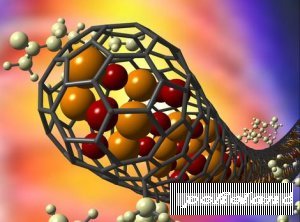 начальный — период  общей первичной реакции;
скрытый — период относительного клинического благополучия;
период разгара 
период восстановления
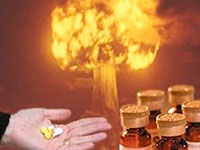 Начальный период         (период первичной общей реакции)
(от часов до 1- 2 суток)
 В момент облучения субъективных ощущений обычно нет
 Клинические проявления (в зависимости от дозы) через несколько минут или часов: 
диспепсический синдром (тошнота, рвота, возникающая  внезапно, понос повышение температуры, жажда сухость во рту, общая слабость);
 - Неврологический синдром:  головная боль,
 головокружение, возбуждение (  эйфория) или  адинамия,  сонливость,  
При  тяжёлой и крайне тяжёлой форме нарастает 
помрачение сознания (до сопора и комы),
Нарушение координации движений,  
общая слабость,  , менингеальный синдром;
,
- (
риод первичной общей реакции
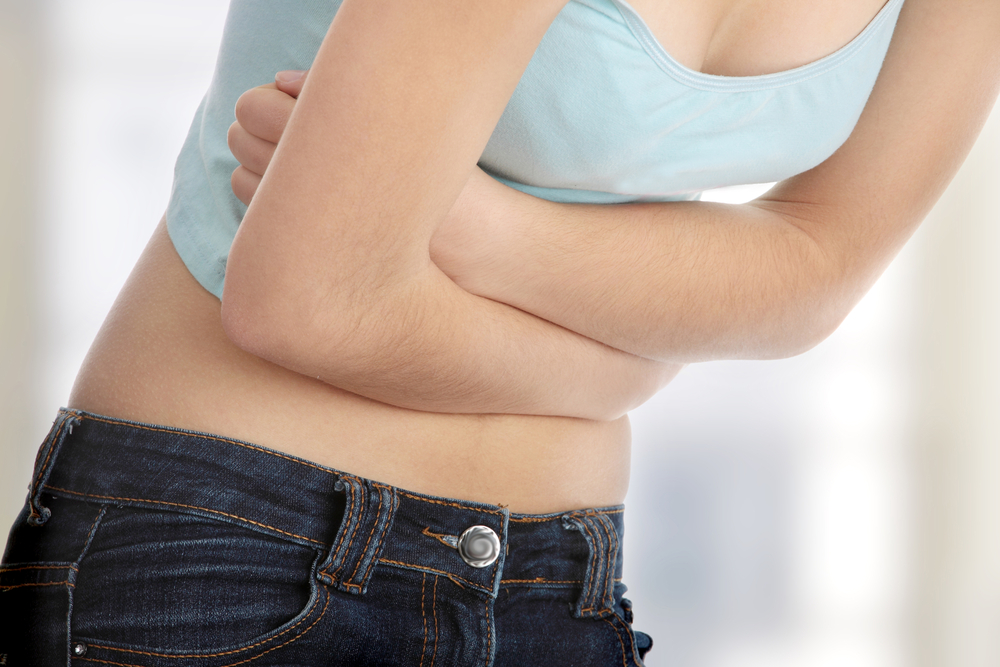 Начальный период
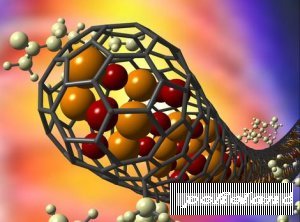 -  эритема кожи, (От дозы облучения зависит также тяжесть радиационных ожогов кожи).   кожный зуд,   отечность и боль в местах ожога, появлением одиночных, а затем сливающихся между собой пузырей
характерно облысение
раздражения  конъюнктивы и верхних дыхательных путей;
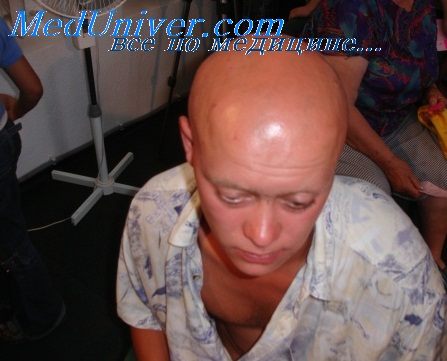 Скрытый период(полное отсутствие – 3-4 недели)
На фоне смягчения клинической симптоматики прогрессируют нарушения системы крови (продолжающееся опустошение костного мозга) , нервной и эндокринной систем, дистонические и обменные расстройства.
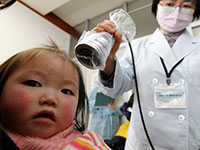 Период разгара(острое начало, до 2-4 недель)
Внезапная лихорадка, инфекционные осложнения (стоматиты, энтероколит, диарея, и т.д.), кровоточивость (носовые, маточные, желудочно-кишечные, гематурия), адинамия, вновь тошнота-рвота, боли в животе и области сердца, сердцебиение, 
  нарушения сознания
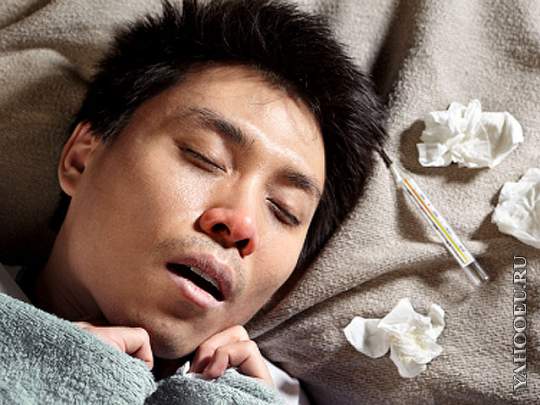 Синдром инфекционных осложнений
Орофарингеальный синдром (язвенно-некротический)
 пневмонии
стоматит
 эндокардит
 гастроэнтероколит
 сепсис
обширный некроз тканей с 
выраженной лихорадкой
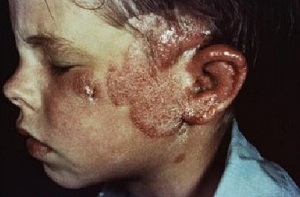 Синдром функциональных и органических поражений ЦНС
астено-вегетативные 
расстройства;  снижение двигательной активности,  дискординация движений;
головные боли;
нарушения сознания;
 судороги, мышечный тремор,
гипергидроз, мышечный тремор
нарушение  сухожильных рефлексов 
менингеальный синдром ;
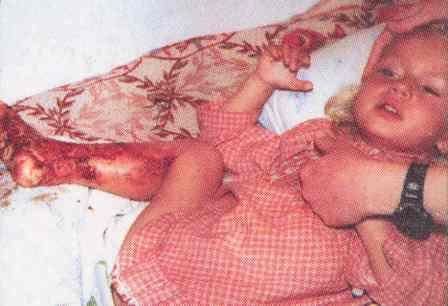 Геморрагический синдром
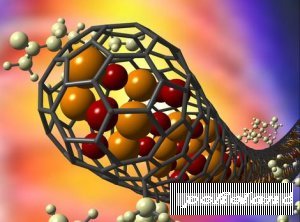 кровоизлияния на слизистых полости рта,    кожи
 носовые, кишечные,  маточные кровотечения, 
гематурия.
)
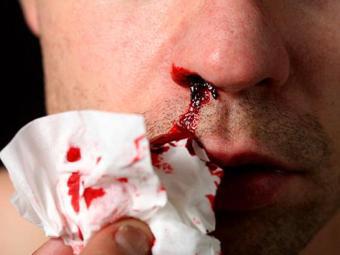 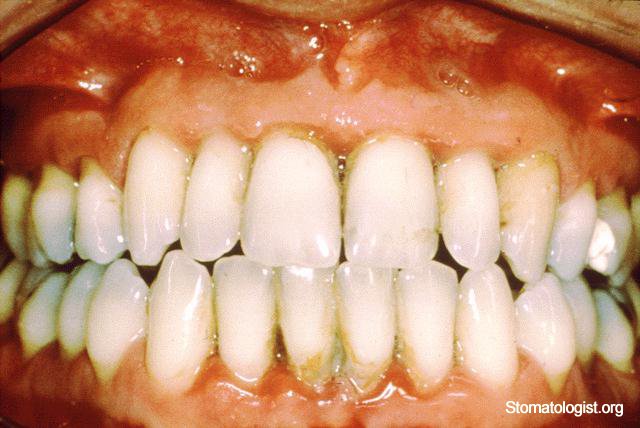 Диагностика
Общий анализ крови: снижение количества нейтрофилов, тромбоцитов, лимфоцитопения; качественные изменения клеток (гигантизм, гиперсегментация ядер), диспротеинемия 
Стернальная пункция: гипо- или аплазия костного мозга.
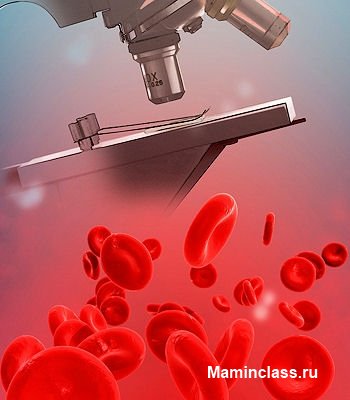 Период восстановления(от нескольких месяцев до года и более)
Критическое снижение лихорадки, улучшение общего самочувствия, постепенное исчезновение кровоточивости, инфекционных осложнений, длительное сохранение астено-вегетативных проявлений
трофические и обменные расстройства, вестибулярные нарушения,
(неробол), ретаболил, 
 - витамины, гр. В;
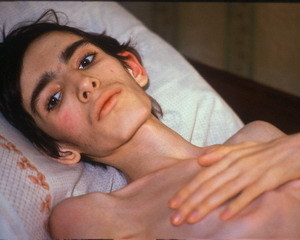 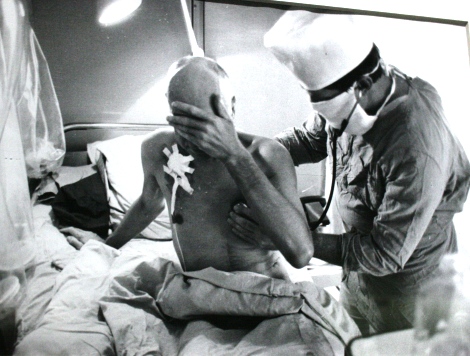 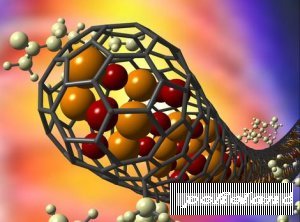 Принципы  лечения
а)  купирование функциональных расстройств в период первичной реакции,
   б)  проведение дезинтоксикационной терапии 
   в)  нормализация водно-электролитного и кислотно-основного гомеостаза, 
   г)  лечение кровоточивости и  восстановление кроветворения.
   д) профилактика инфекционных осложнений
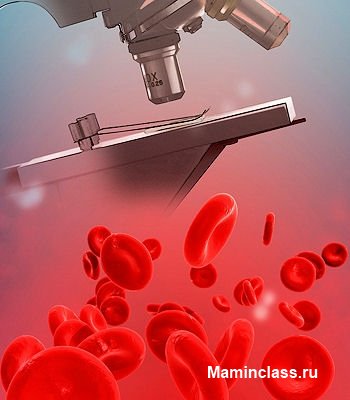 Лечение ОЛБ(эффективно  при дозах < 6 Гр)
Неспецифическая терапия первичной реакции
Профилактика и купирование рвоты ( церукал. метклопрамид 1 % - 2,0 в/м , латран per os,  )
Для профилактики и лечения нарушений электролитного баланса: энтерально и парентерально солевые растворы 
Лечение сердечно-сосудистой недостаточности (кардиотоники), при явлениях шока – инфузия преднизолона (90-120 мг 2-3 р/сут)
При явлениях отека головного мозга – диуретическая терапия
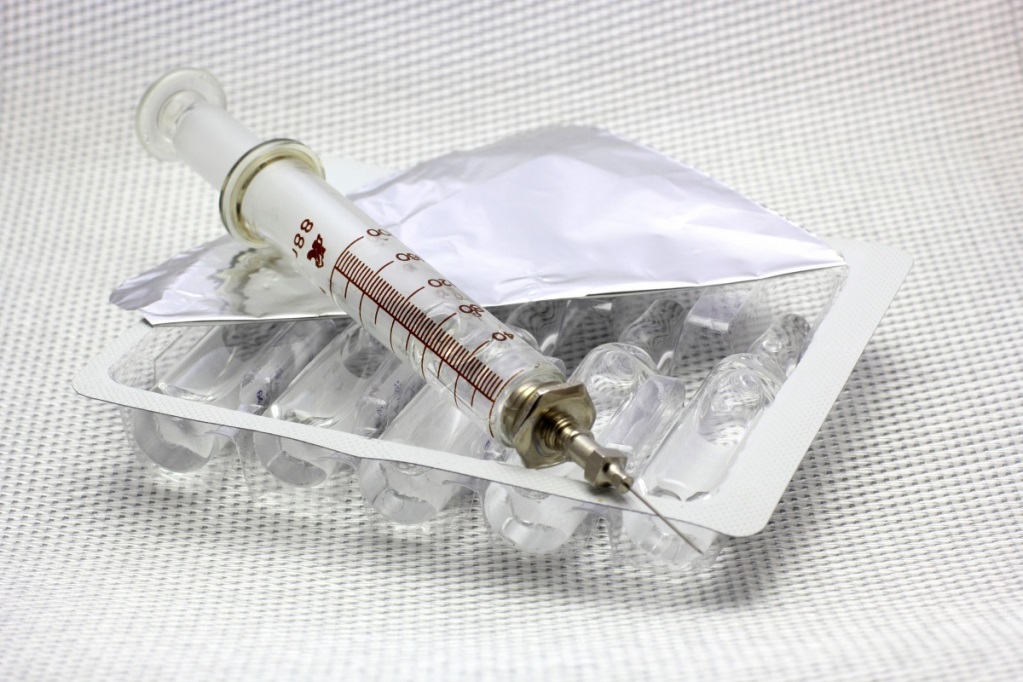 Лечение ОЛБ(эффективно  при дозах < 6 Гр)
Патогенетическая терапия первичной реакции
Дезинтоксикация (реополиглюкин, солевые р-ры, гемосорбция, плазмаферез)
Стимуляция неспецифической резистентности и гранулоцитопоэза (вакцины, липополисахариды продигиозан), 
Ингибиция протеолиза (контрикал) и лечение ДВС
Антиоксидантная терапия (токоферол)
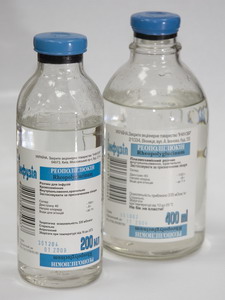 Лечение ОЛБ(эффективно  при дозах < 6 Гр)
Лечение в скрытом периоде и периоде разгара
Профилактика и лечение инфекционных осложнений: антибактериальные (цефалоспорины III), противогрибковые (нистатин, амфотерицин В) и противовирусные (зовиракс) препараты
Профилактика и лечение кровоточивости: тромбоцитарная масса, плазма, аминокапроновая кислота, аскорбиновая кислота, дицинон)
Коррекция метаболических расстройств: анаболическая, иммунокорригирующая, общеукрепляющая терапия 
Трансплантация костного мозга
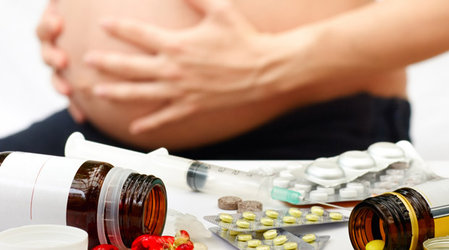 Диагностика степени тяжести ОЛБ при первичной медицинской сортировке
Оценка степени тяжести ОЛБ.
Алгоритм ПМП
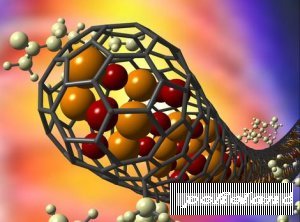 1. одеть средства индивидуальной защиты (маска, респиратор, противогаз)
2. транспортировать пострадавших в специальные убежища или  в незараженную местность
3. организовать частичную санитарную обработку  кожных покров и слизистых оболочек  (обмывают водой и обтирают влажными тампонами открытые участки кожи пострадавшего,  тщательное мытьё водой с мылом, промывают глаза,  поласкают рот)
 4. дезактивации одежды и обуви  (эффективные специальные дезактивирующие средства,  -  препарат «Защита» - 1–3 %-ный раствор соляной кислоты или цитрата натрия). 
5. При необходимости проводят промывание желудка пострадавшего, применяют абсорбирующие средства (активированный уголь и др.).
)
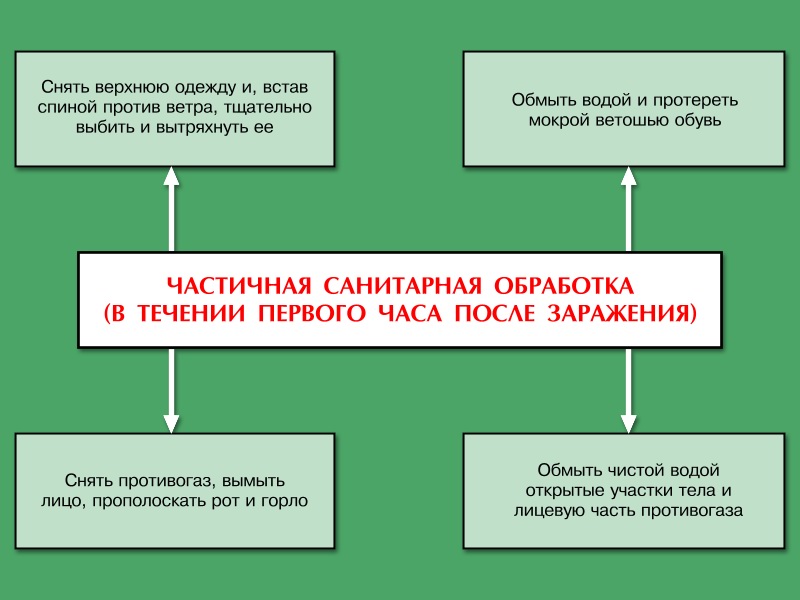 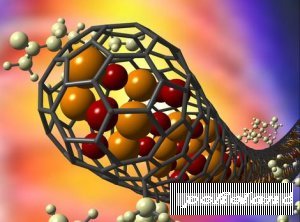 Первая медицинская помощь (ПМП)
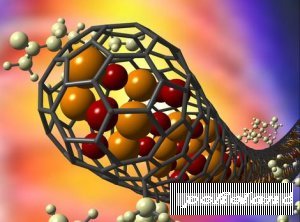 5. аптечка  АИ-2 для  профилактики первичной общей реакции:   
- этаперазин  (диэтиперазин, аэрон, церукал), оказывающее выраженное  противорвотное действие   (гнездо №7 – синий пенал) разовая доза – 1 таб 
по сигналу оповещения ГО 
Принимается при угрозе облучения!!!
6. радиозащитное средство №1 - (гнездо №4)  цистамин    разовая доза – 6 таб.
Принимается после выпадения радиоактивных  веществ!!!
7. радиозащитное средство) №2 (противорадиац. действие) (гнездо №6) – йодистый калий  - 125 мг – 1 таб.  ежедневно 10дней
или в виде водного раствора   3-5 капель на полстакана воды  (только в первые сутки);
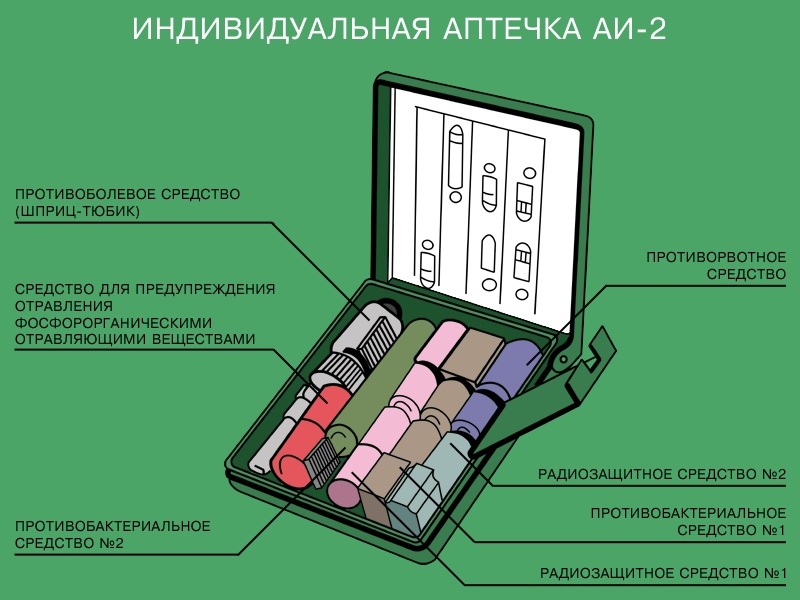 )
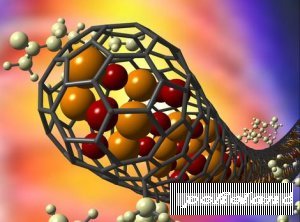 АПТЕЧКА  ИНДИВИДУАЛЬНАЯ   АИ-4)
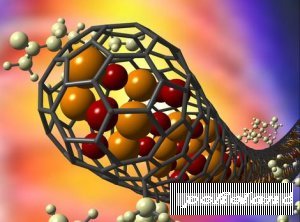 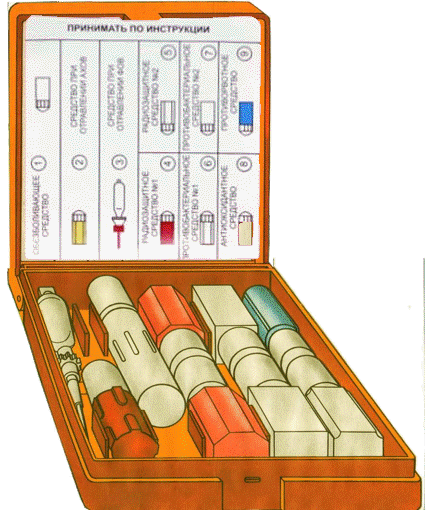 Назначение. Для предупреждения, снижения и лечения последствий 
воздействия поражающих факторов ядерного, химического и бактерио-
логического оружия на личный состав войск гражданской обороны.
В состав аптечки АИ-4 входит:)
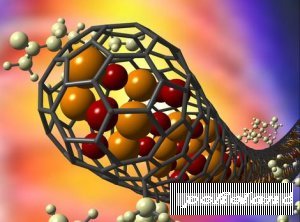 Комплектация 1
Противоболевое средство 
Средство при отравлении АХОВ 
Средство при отравлении ФОВ                 
Радиозащитное средство №1 
Радиозащитное средство №2 
Противобактериальное средство №1 
Противобактериальное средство №2 
Противорвотное средство 
    Резервный антидот ФОВ
Комплекция №2
Противоболевое  средство 
Средство при отравлении АХОВ 
Радиозащитное средство №2 
Противобактериальное средство №1 
Противобактериальное средство №2 
Противорвотное средство 
Резервный антидот ФОВ
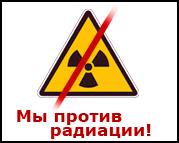 Вывод		)
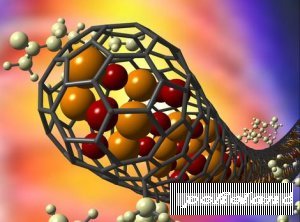 Помните, в любой чрезвычайной ситуации необходимо :
1. Сохранять спокойствие.
2. Оказать первую медицинскую помощь.
3.  По возможности немедленно звонить по телефону «01».
4. Выполнять рекомендации спасателей
Спасибо за            внимание !
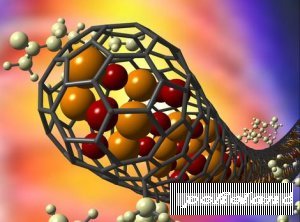 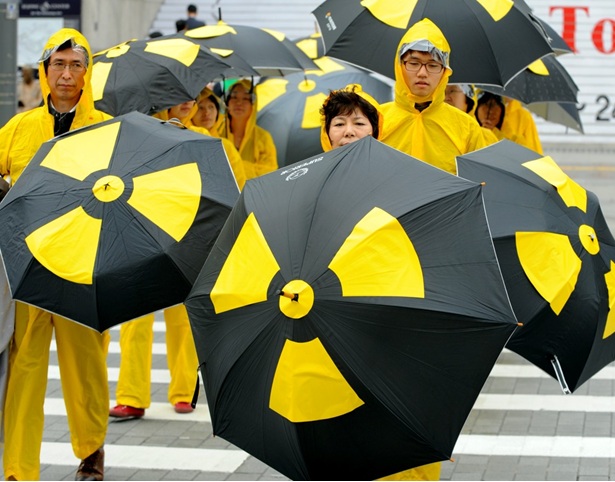